VO Regionale Geographie Österreichs & der Ostalpen
Stadt-Land(-Schluss) II: Prozesse
SS 20 | KMH
Rückblick
Die Rahmenbedingungen
Siedlung in Österreich 
Stadt & Land
Was Siedlungsentwicklung antreibt
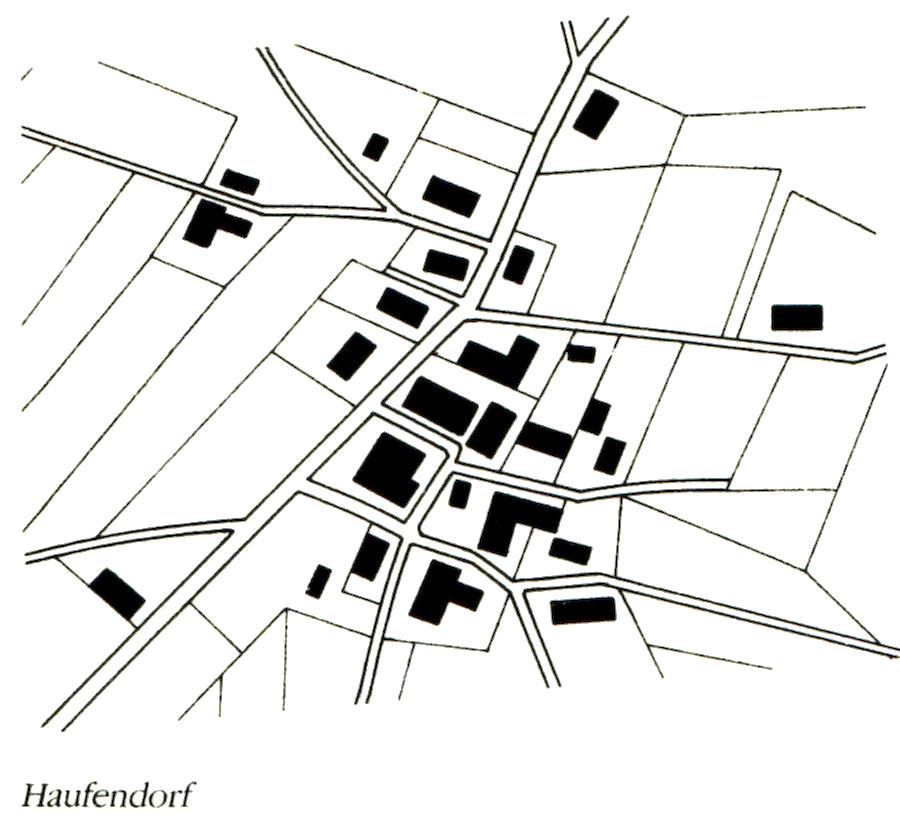 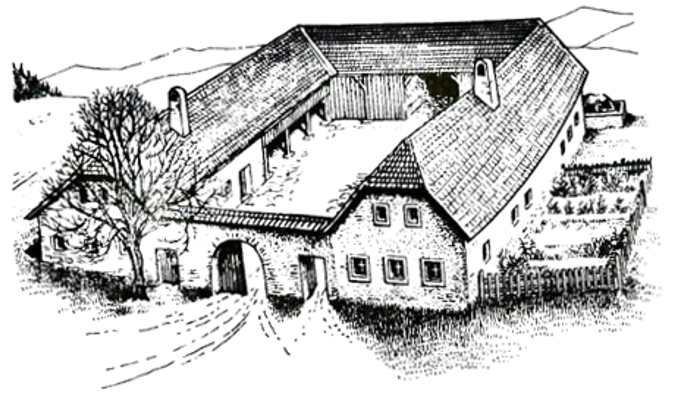 (Stenzel 1985:166)
[Speaker Notes: 2 Sonderthemen:]
Überblick
Suburbanisierung & Zersiedelung - Versuch einer Erklärung
Innerurbane Entwicklungsprozesse
Österreichs Städte im Klimawandel
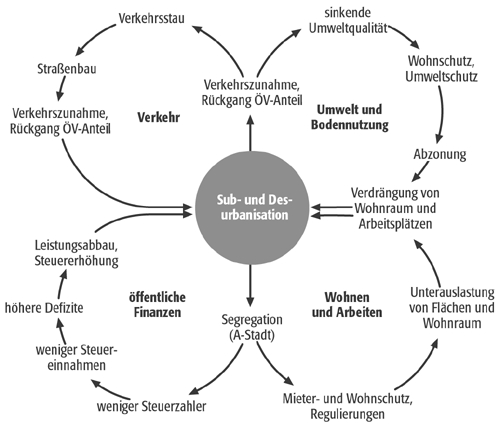 Städtische Dynamiken durch die Zeit
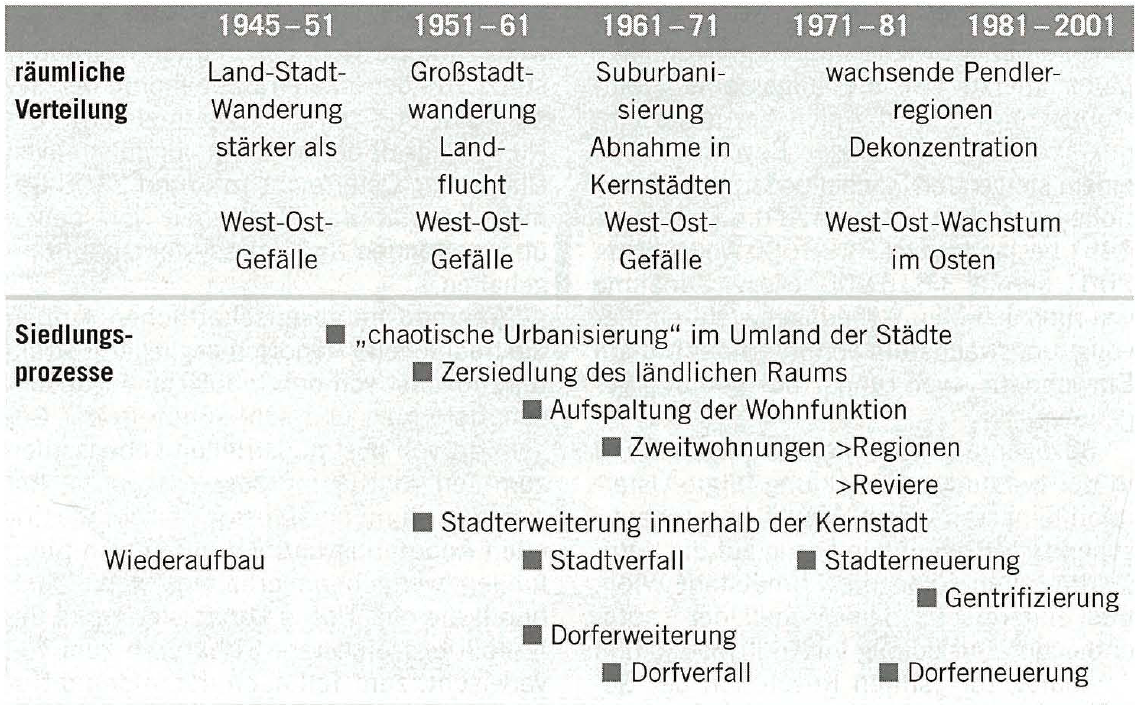 (Lichtenberger 2002:212)
Dekonzentration und ihre Folgen
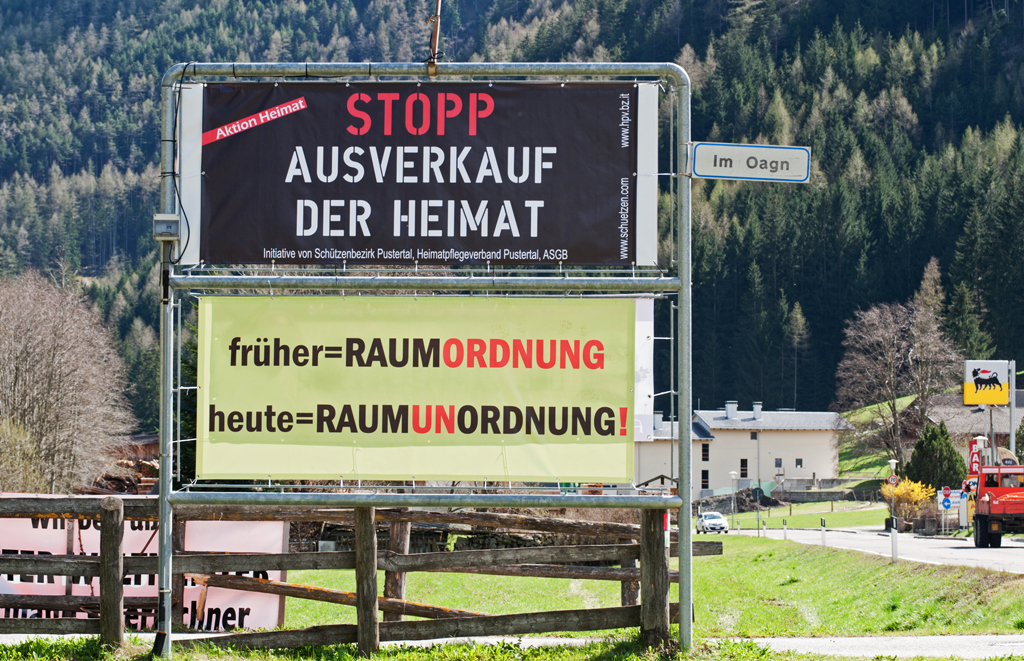 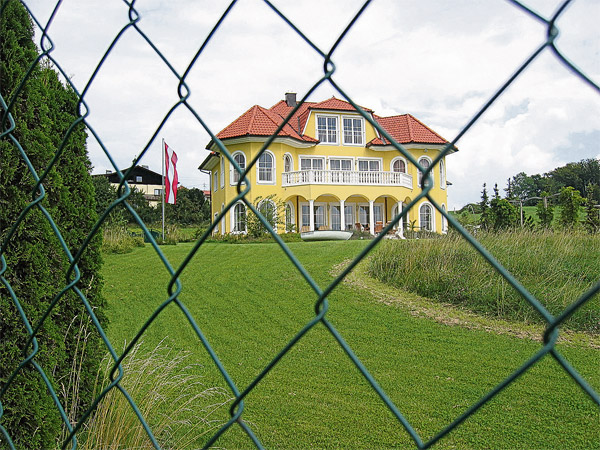 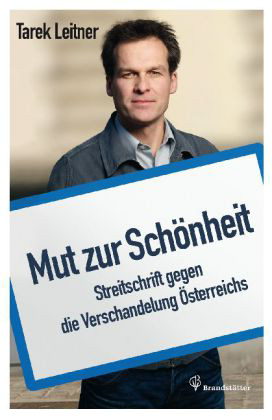 … what happened so far: Wachstum am Rand
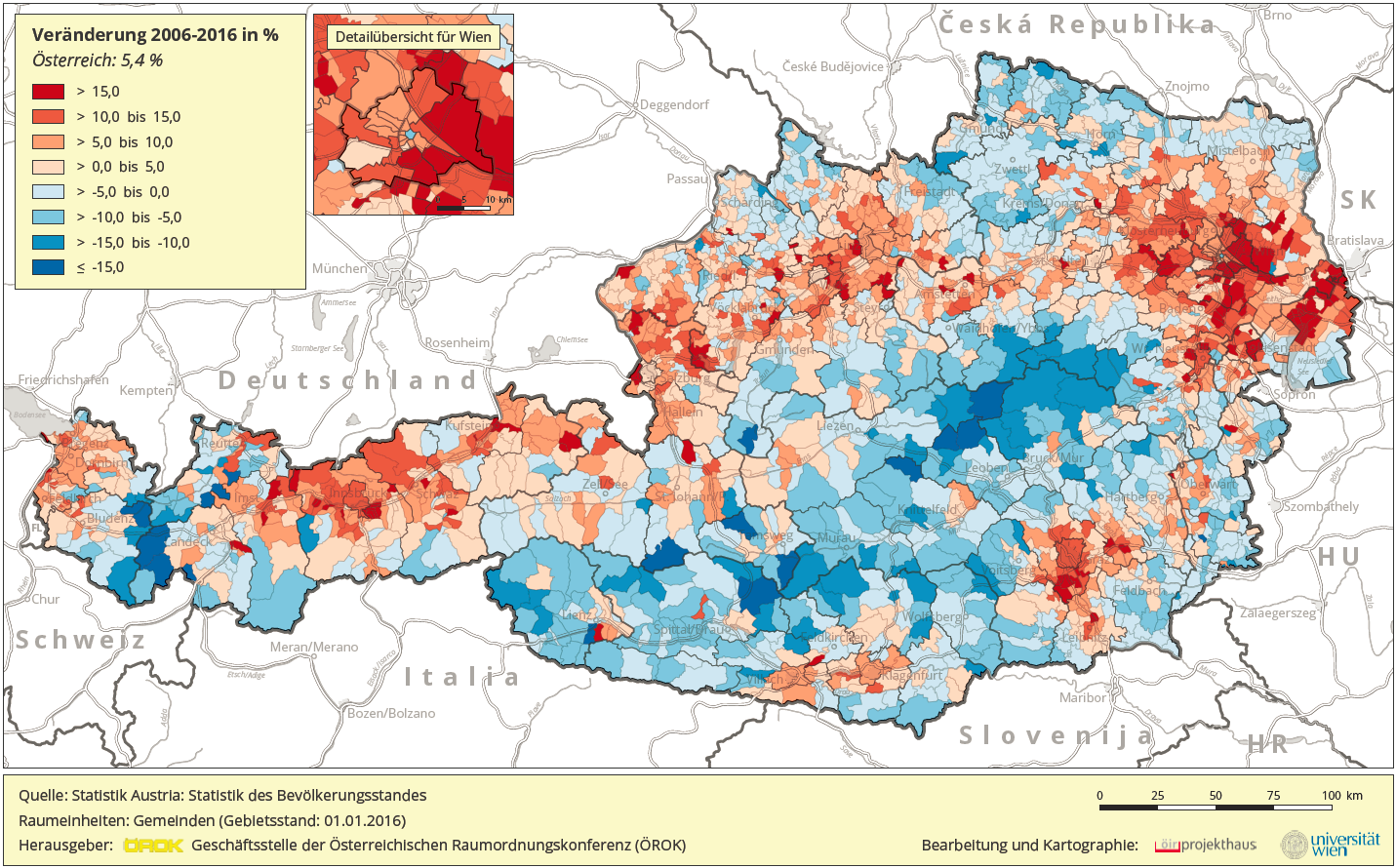 http://www.oerok-atlas.at/#indicator/12
[Speaker Notes: Borsdorfs Grundfrage: Was, wo, wie, wann und warum]
Suburbia aka. der „Speckgürtel“
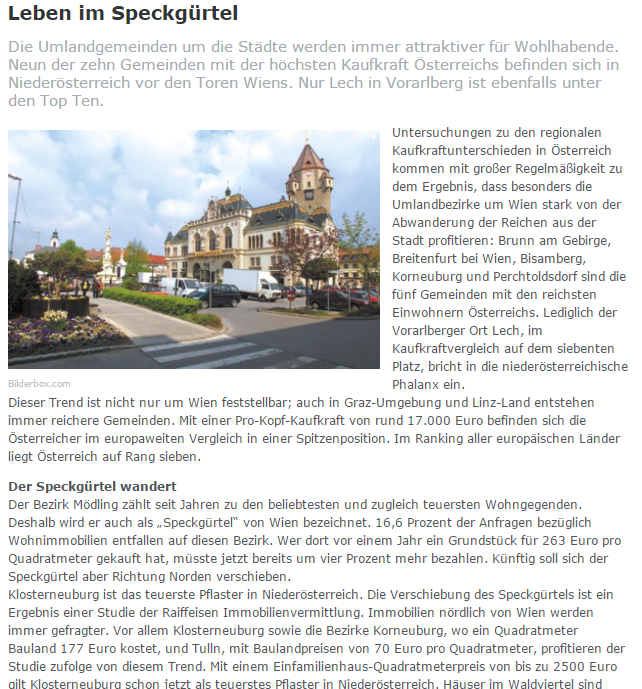 (Economy 2010)
Suburbanisierung als anhaltender Trend
(Diercke 2012)
[Speaker Notes: * Stadtflucht verursachte Expansion der Städte in ihr Umland
 * Verlagerung des Wachstumsschwerpunktes

@ Suburbia im ländlichen Umland: SCS

# Formen:
Bevölkerungssuburbanisierung
Industriesub
Dienstleistungssub]
(Stadt Wien 2011)
[Speaker Notes: # SUM – Stadt-Umland-Management
→ Hinweis auf Achse Bratislava]
Dynamik der Flächeninanspruchnahme im Wiener Speckgürtel
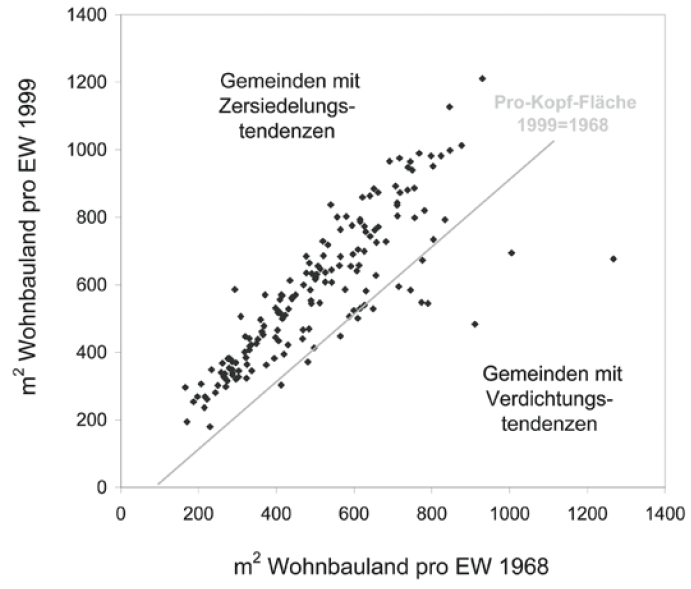 (Tötzer at al. 2009:12)
Gründe für Suburbanisierung
(Tötzer at al. 2009:14)
Vösen... – wie bitte?
(GeoBasis-DE/BKG 2019)
Suburbia im ländlichen Umland: Der Fall SCS
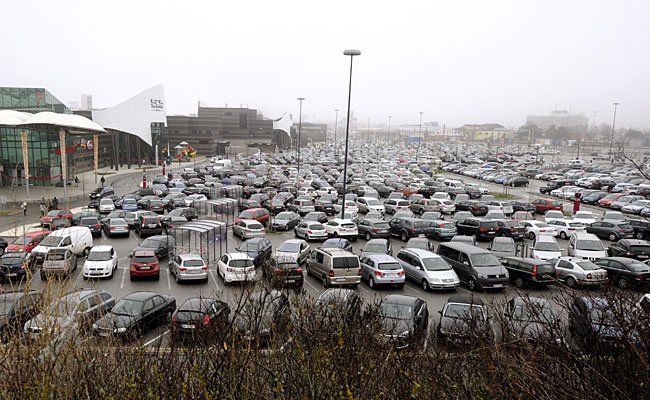 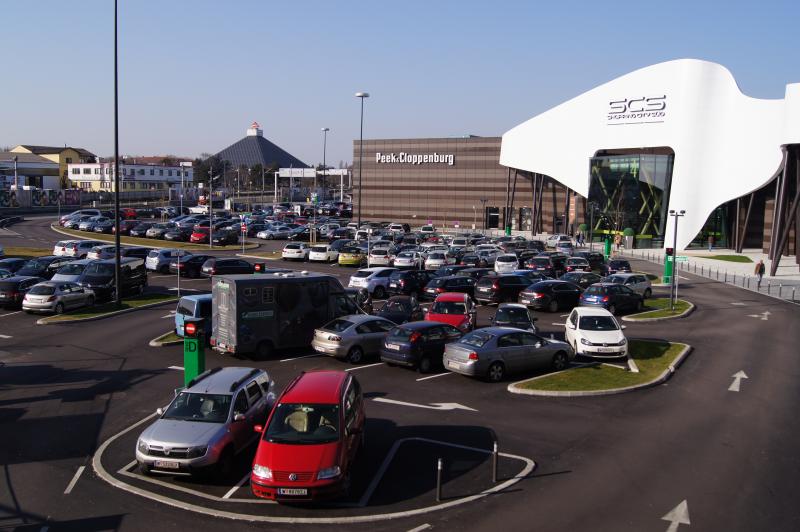 [Speaker Notes: Vösendorf: A2 – Richtung mödling- Graz
Eröffnung 1976
Knapp 200.000 m2 → eines der größten in Europa (Besucher, Fläche, Erlöse)
4.500 Mitarbeiter
3 km Auslagenfronten
2012 ~700 Mio € pa; 

Vergleich:
Umsatz Bergbahn Sölden 50 Mio. p.a.
Silvretta Seilbahn AG – Ischgl – 70 Mio p.a.
Umsatz Bergbahnen AUT 2015: 1,2 Mrd.]
Zersiedelung in/von Österreich
(UBA 2019)
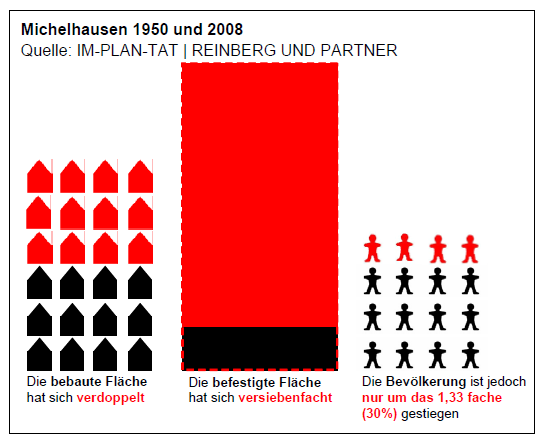 Zersiedelung in/von Österreich
(Umweltnetz Schweiz o.J.)
[Speaker Notes: Grünau im Almtal (OÖ)

55 Jahre:
Doppelte verbaute Fläche
7* versiegelte Fläceh
30% Bev. Zunahme]
Zersiedelung?
„Eine Zersiedlung steht einer harmonischen Bauentwicklung entgegen. Der Begriff der Zersiedlung ist dahingehend zu umschreiben, daß dieser einerseits das Ausufern städtischer Bebauung bedeutet, anderseits auch das ungeregelte Wachstum sporadischer Siedlungsansätze überhaupt, und zwar auch in Agrargebieten. Die Zersiedlung erweist sich demnach als Negativform menschlichen Siedelns, soweit sie nicht aus funktionellen Gründen vorgegeben ist.“ (VfgH, 1977)
[Speaker Notes: Das Bauen am falschen Platz
→ Falsch: wiss. Schwieriger Begriff]
„Harmonische Bauentwicklung“
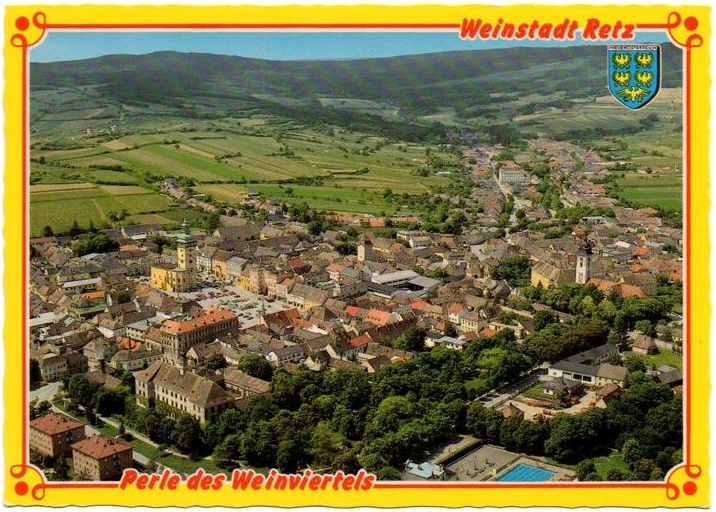 Kompakter Siedlungskörper:
Stadt d. kurzen Wege
Reduktion MIV
Stärkung ÖPNV
Reduktion Erschließungskosten
Sparsamer Material- & Energieeinsatz
Dichte sichertVersorgungseffizienz
Sparsame Flächeninanspruchnahme
(Eigene Überarbeitung von: http://www.oekosozial.at/uploads/tx_osfopage/Vortrag_Weber.pdf)
[Speaker Notes: Konnex zu den Werten der RPL: Harmonische Bauentwicklung
→ Realsisierung heute noch möglich?]
Motive gegen eine solche harmonische Entwicklung
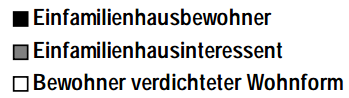 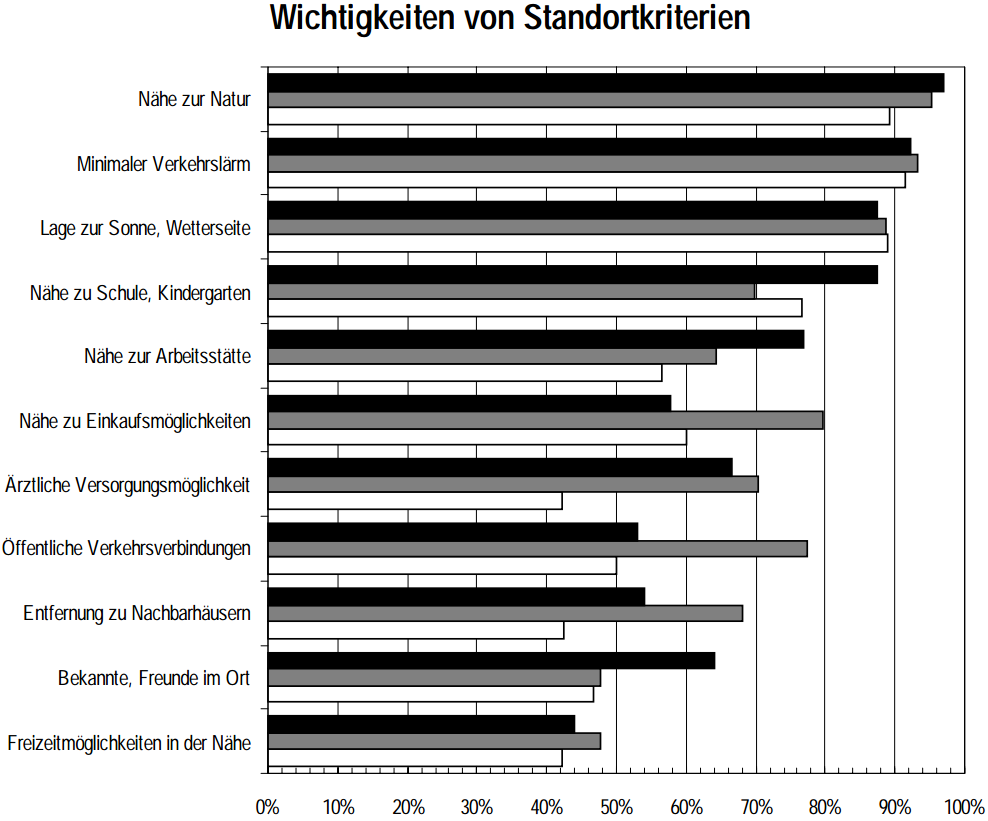 (SRZ 2001:21)
Konsequenzen der Flächeninanspruchnahme
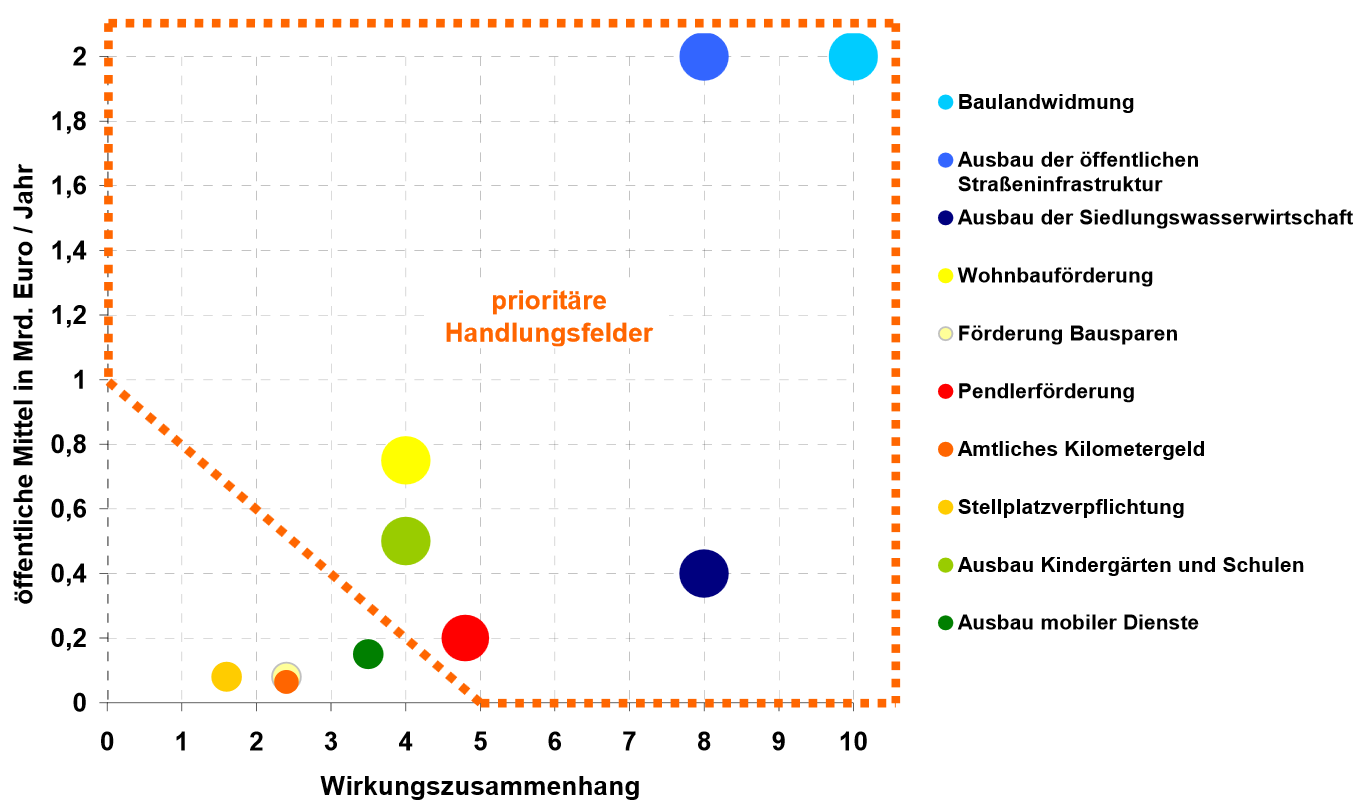 (ZERsiedelt, 2011:18)
@Ausbau der … : Kosten der öffentlichen Hand
(UBA 2019)
„Grauer“ Energiebedarf  Errichtung Gebäude & Folgeinfrastruktur*
Je 100m² BGF
Preise 2010
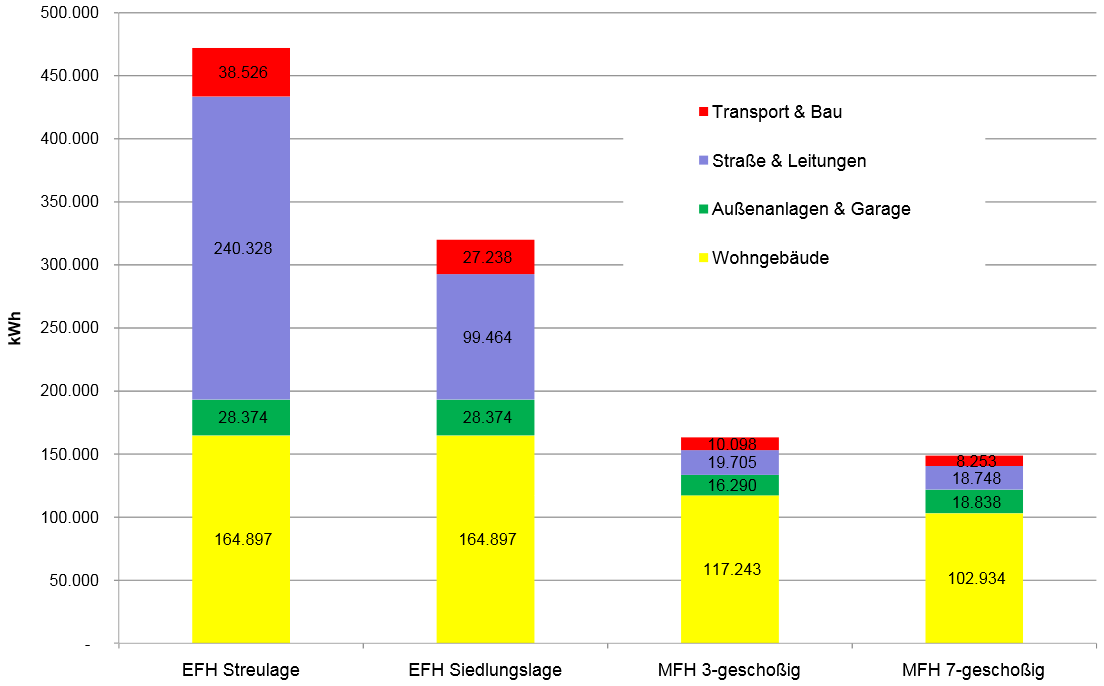 (ZERsiedelt, 2011:12)
… und in den Städten selbst:
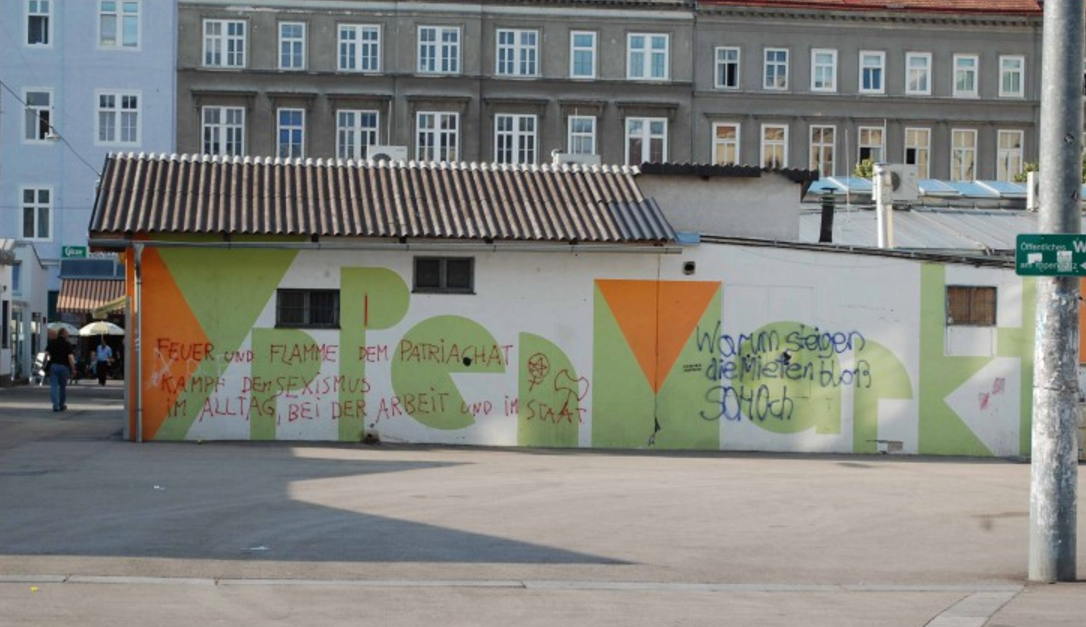 [Speaker Notes: Gentry = gesellschaftliche Oberschicht UK 18 Jh. 
# nahe Statzentrum
# Gründerzeit (1870 bis 1914 – Hochindustrialisierung in DE)
# schlechter Zustand → niedriges Mietniveau
# statusniedere Bevölkerung
# Sanierungsgebiete
#]
Ein Blick nach Wien:
(Gugerell, Public Domain, 2010)
[Speaker Notes: Brunnenmarkt: von Thalia- bis Ottakringerstraße

	+ 1786: Jospeh II Brunnen der Hernalser Wasserleitung (bis Hofburg)

+ längster Straßenmarkt Wiens

+ Yppenplatz als Anhängsel an eigentlichen Brunnenmarkt]
Ein Blick nach Wien:
(Robert Newal o.J.)
[Speaker Notes: Brunnenmarkt: von Thalia- bis Ottakringerstraße

	+ 1786: Jospeh II Brunnen der Hernalser Wasserleitung (bis Hofburg)

+ längster Straßenmarkt Wiens

+ Yppenplatz als Anhängsel an eigentlichen Brunnenmarkt]
Exkurs: Die Bobos
„Der Lebensstil der Bobos führt zusammen, was bisher als unvereinbar galt: Reichtum und Rebellion, beruflicher Erfolg und eine nonkonformistische Haltung, das Denken der Hippies und der unternehmerische Geist der Yuppies. Der ‚bourgeoise Bohemien‘ ist ein neuer Typus, der idealistisch lebt, einen sanften Materialismus pflegt, korrekt und kreativ zugleich ist und unser gesellschaftliches, kulturelles und politisches Leben zunehmend prägt.“
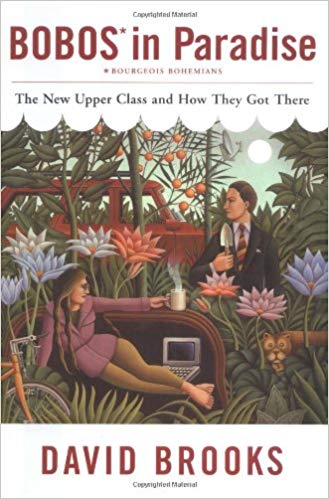 (Brooks 2001)
[Speaker Notes: David Brooks : Elite des Informationszeitalters gegeben hat

Treibkraft der Gentrifizierung durch erhöhte Kaufkraft]
Gentrifizierung: Pioniere und Invasionen
„die Verdrängung der ehemaligen Bewohner durch jüngere, besser ausgebildete und in der Regel mit höherem Einkommen versehene Haushalte in innenstadtnahen Wohngebieten. 

[…] Damit einher geht in einem Wechselwirkungsprozess eine Veränderung des Wohnungsbestandes in Richtung überdurchschnittliche Modernisierung, Mietpreissteigerung und der Umwandlung von Miet- in Eigentumswohnungen respektive eine Veränderung der Infrastruktur, die zunehmend den Bedürfnissen der neu Hinzuziehenden entspricht.“(Dangschat 2011)
Gentrifikation (lokal & regional)
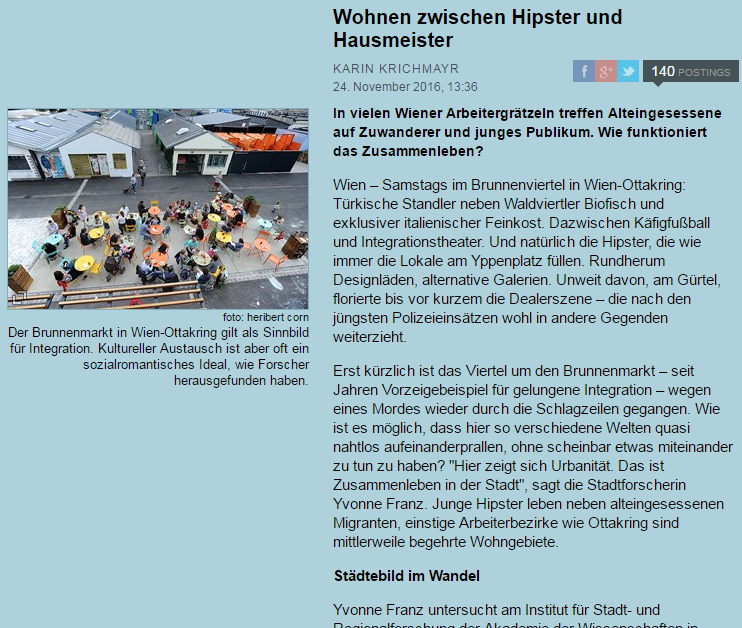 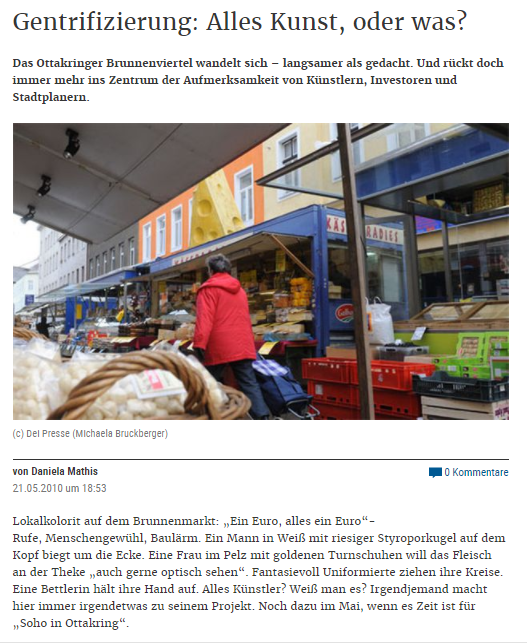 Gentrifikation als doppelte Invasion & Sukzession
(Dangschat 1988:281)
Österreichs Städte im Klimawandel
Komplex: 
Menschen, Gebäude, Infrastrukturen, Ver- und Entsorgungsservices, städtische Grünräume etc.

Klare Hinweise auf:
Reduktion Raumwärme & -kühlung
Verstärkung städtischer Wärmeinseln & Hitzewellen
Kleinräumige Beeinträchtigungen Trinkwasserproduktion

Vage bis unklar:
Erhöhung d. Gefährdung durch Hochwasser bzw. Starkwinde
Verstärkung städtischer Ozon- bzw. Feinstaubbelastung
[Speaker Notes: # Auswirkungen:  Stoffströme zwischen Siedlungen und ihrem Umland]
Klimabedingte Änderung des Energieeinsatzes
(Prettenthaler et al. 2007:32)
Klimabedingte Änderung des Energieeinsatzes
(Prettenthaler et al. 2007:31)
Hot air + cities = urban heat
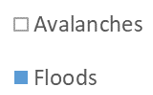 Impact of selected natural hazards in Europe
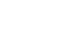 Accumulated deaths 2000-2018:
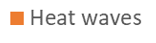 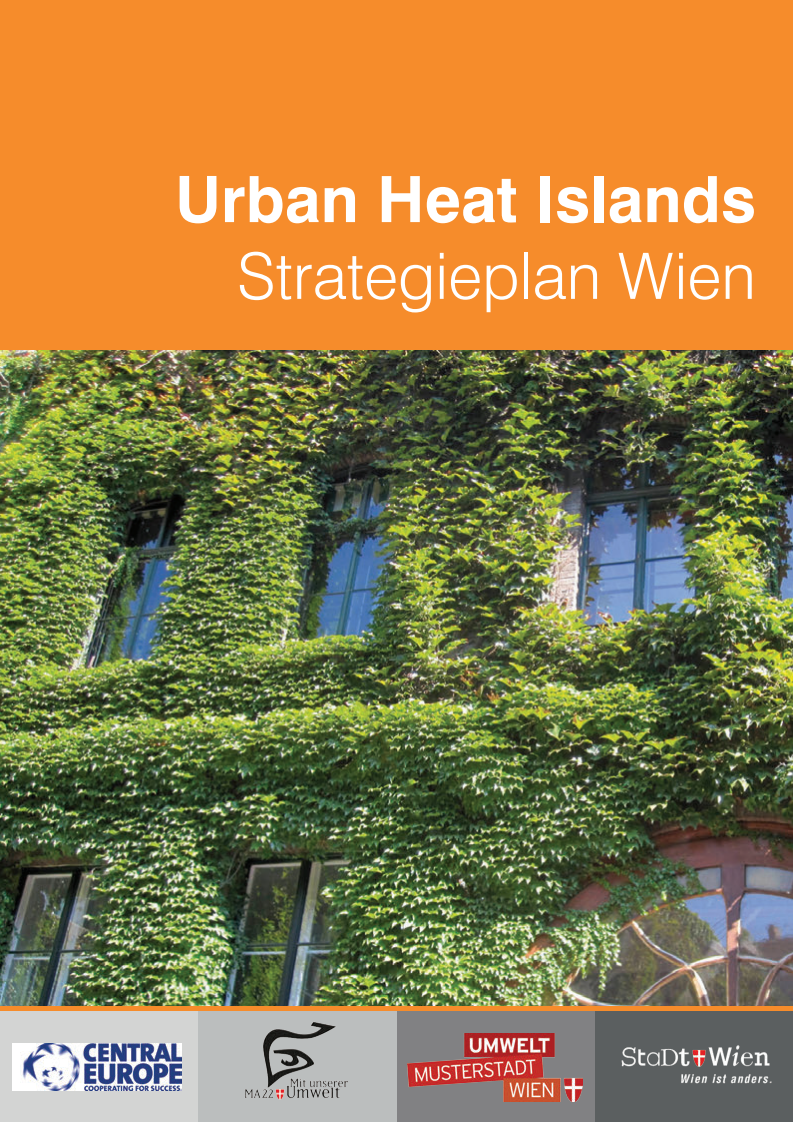 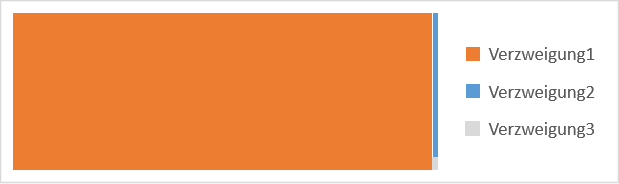 1 819
137 306
164
Average number of summer days (Tmax ≥ 25°
C)
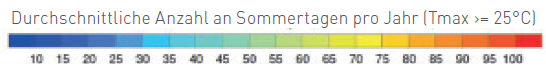 (own illustrations 2019; data: EM-DAT 2019)
[Speaker Notes: 2 push-factors:
Agening population
Urbanization

Sicially selective:
* Immigrant workes x3 in US – slum dwellers etc.]
Exkurs: Urbane Wärmeinseln & Hitzewellen (in Wien)
2003: ca. 15 höheres Sterberisiko an Hitzetagen 
180 zusätzliche Todesfälle 2003 bei 44 Hitzetagen in Wien
2021-2050: moderat | 0 bis 20 Hitzetage zusätzlich
2071-2100: starker Zuwachs | 20 bis 50 Hitzetage zusätzlich
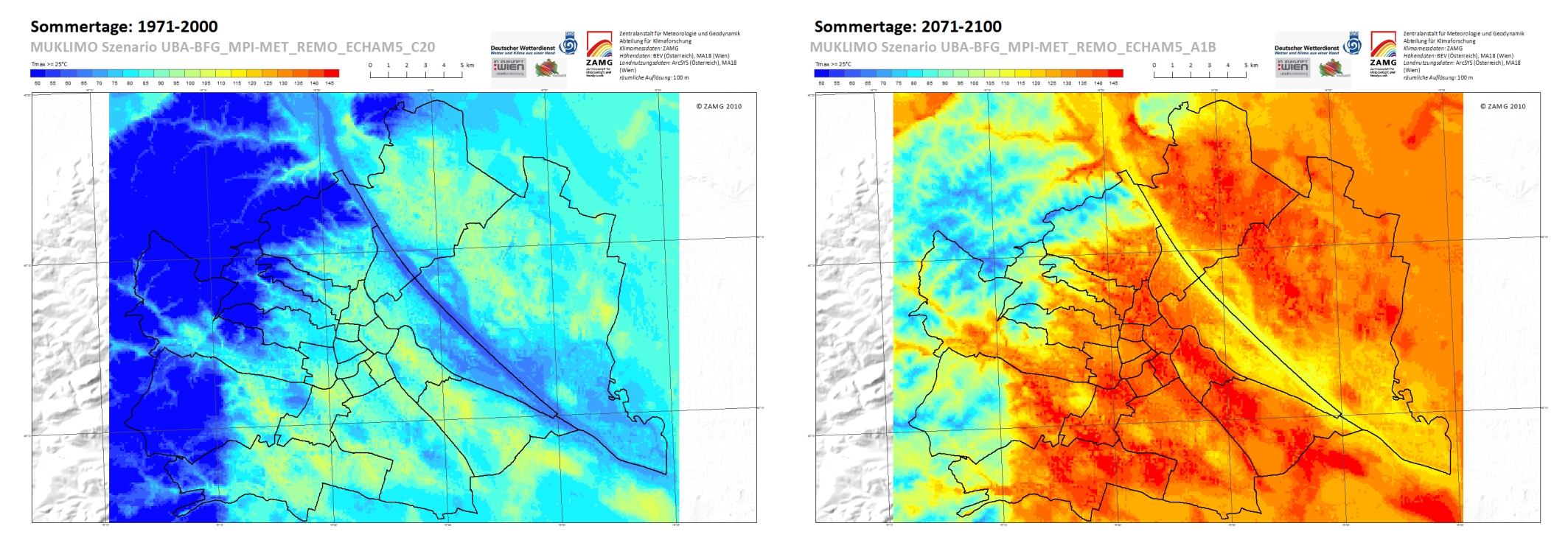 https://www.zamg.ac.at/cms/de/forschung/klima/stadtklima/focus-i
[Speaker Notes: Begegnen:
Informationen & Apelle
Förderungen und Steuern: Fassadenbegrünung
Organisierte Marktlösungen: Zertifikatshandel lokale Erwärmung
Kollektive dezentrale Aktivitäten: Club-good Kühle
Gesetze & Vorschriften: RPL
Staatliche Aktivitäten]
Exkurs: Urbane Wärmeinseln & Hitzewellen (in Wien)
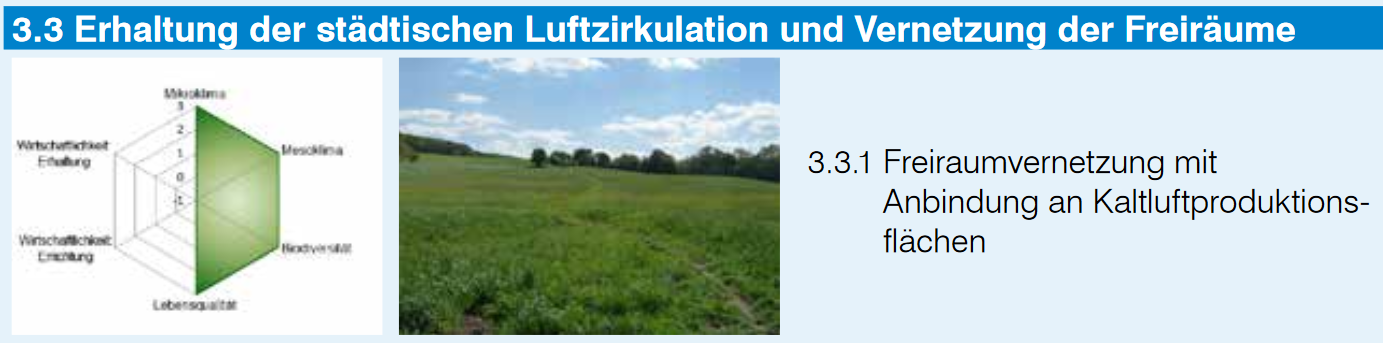 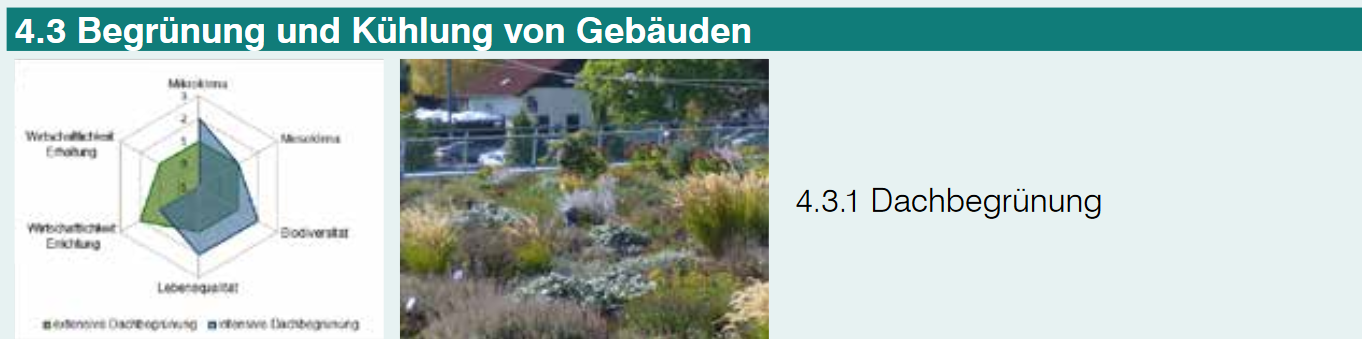 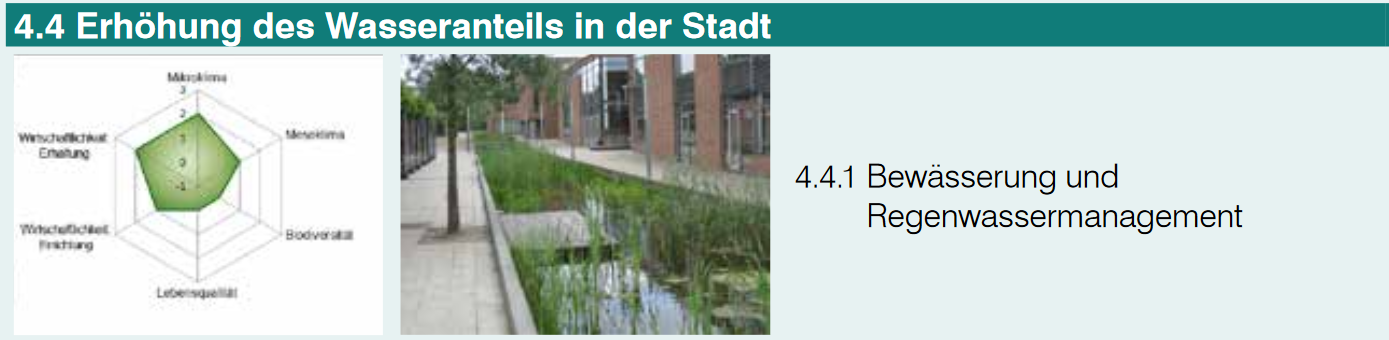 Exkurs: Erhöhung* d. Gefährdung durch Hochwasser
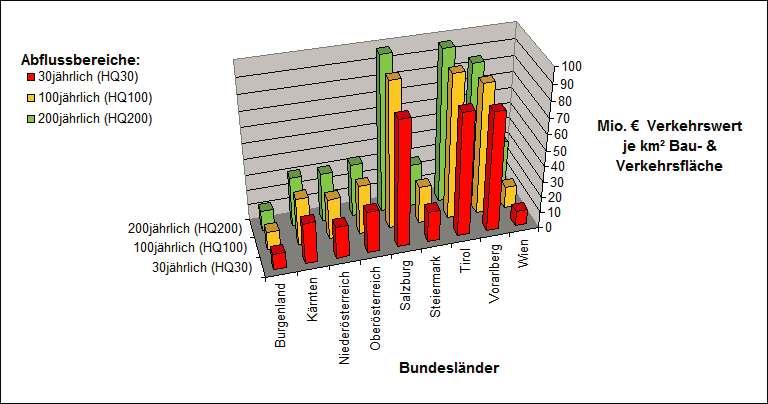 (Höferl 2010:10)
[Speaker Notes: Stand: 2009]
Die „Smart City“ als Antwort (?)
[Speaker Notes: # gesamtheitliche Entwicklungskonzepte - Städte effizienter, technologisch fortschrittlicher, grüner und sozial inklusiver. → Fokus auf technische, wirtschaftliche und gesellschaftliche Innovationen

# 2 Zielgebiete: Graz west (Wagner Biro Areal nähe Hauptbahnhof) & Graz Süd
# energieeffiziente, ressourcenschonende und emissionsarme Stadt höchster Lebensqualität bezeichnet, wo neueste Energietechnologien zur Anwendung kommen]
Die „Smart City“ als Antwort (?)
[Speaker Notes: Smart City Graz 2050: Wagner Biro Areal – hinter Bahnhof

Verdichtung von innerstädtischen, infrastrukturell bestens ausgestatteten Lagen. Hier sollen energieeffiziente, ressourcenschonende und emissionsarme Stadtquartiere mit höchster Lebensqualität realisiert werden.

# BSP: Begleitrollmaterial Seestadt Aspern Wien → Lastenfahrräder, E-Tankstellen für Fahrräder & Autos etc.]
Die „Smart City“ als Antwort (?)
https://www.wienerstadtwerke.at/eportal3/ep/contentView.do/pageTypeId/71282/programId/73021/contentTypeId/1001/channelId/-51344/contentId/75486
MIV als größte „Stellschraube“ nachhaltiger Mobilität
https://www.bmvit.gv.at/verkehr/gesamtverkehr/gvp/downloads/gvp_kapitel2.pdf
Smart City und Mobilitätsmanagement
https://smartcity.wien.gv.at/site/files/2016/12/SC_KF_DE_WEB_Einzel.pdf
Rückblick
Autofahrer unterwegs
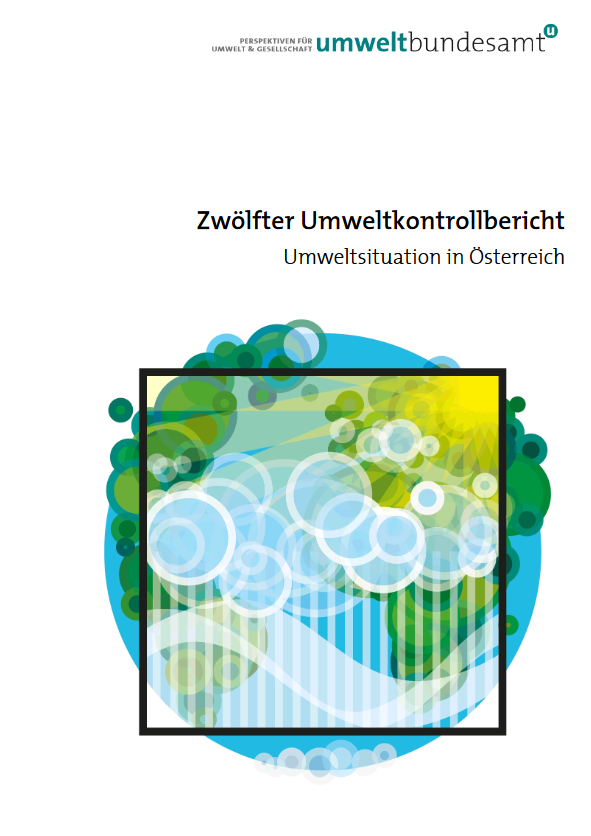 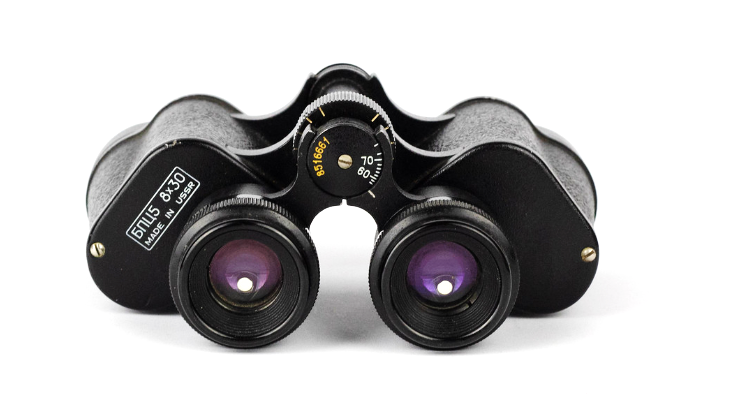 (Marco Verch, Flickr, CC BY 2.0)